ОБЛАСТНАЯ ОЛИМПИАДА ПО ИСТОРИИ 
«СҮЛТАН БЕЙБАРЫС»
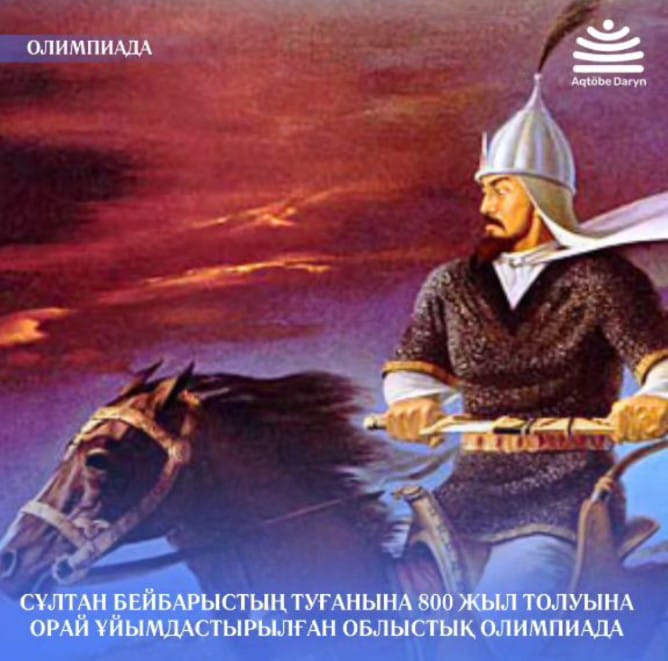 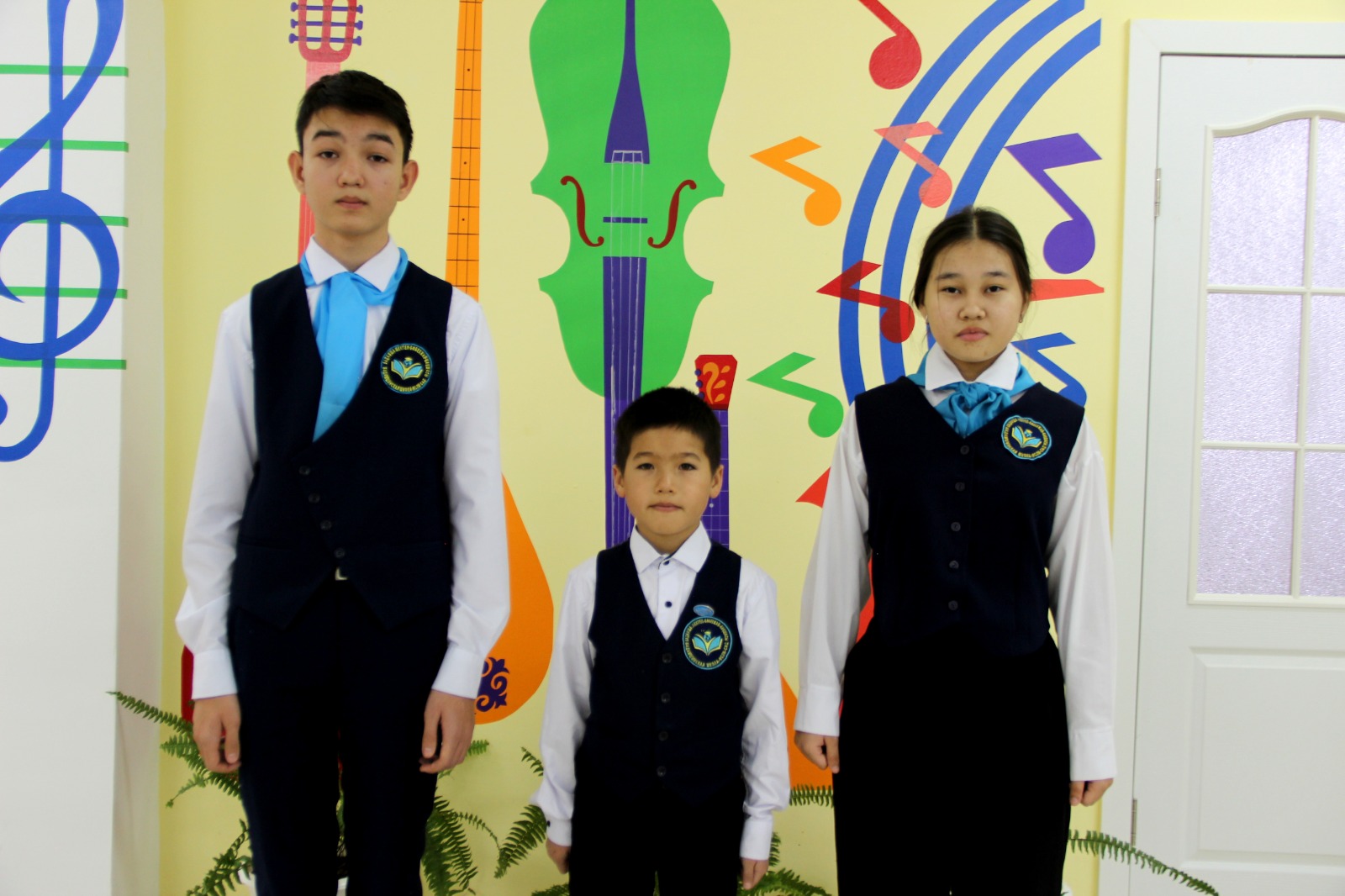 16 ноября прошла областная онлайн-олимпиада, посвященная 800-летию Султана Бейбарыса. По области приняли участие 145 человек. Ученица 7 класса Турсунова Еркежан, руководиттель Сагимбаев Мурзагул Сакипкиреевич
Турсунова Еркежан, 7 класс
 ІІ место,
руководитель Сагимбаев МС